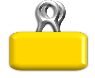 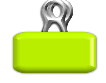 Секрет изменений — направить всю
свою энергию не на борьбу со старым,
а на создание нового.
Сократ
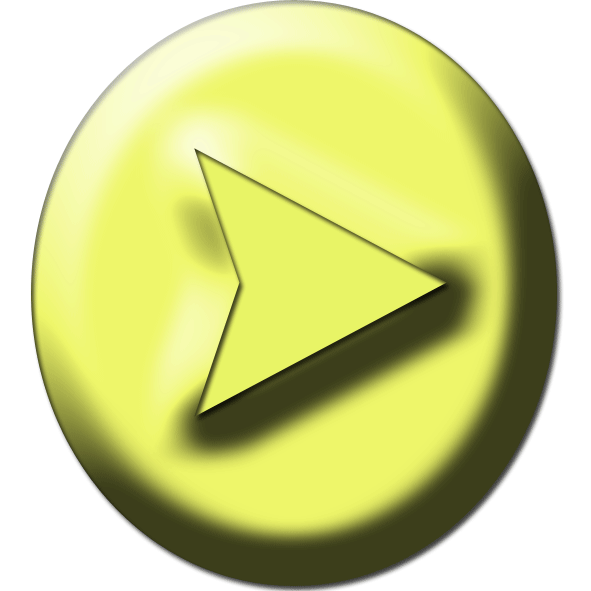 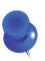 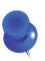 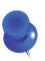 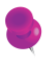 Инновации в образовании
Болонья, Париж
Первая — появление в X–XII вв. в Европе классических университетов
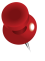 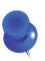 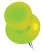 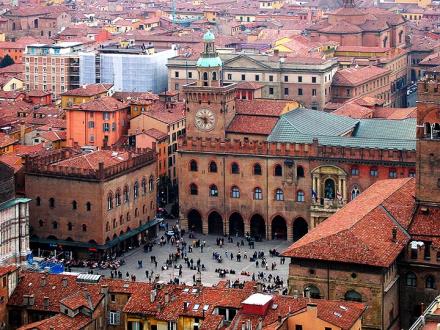 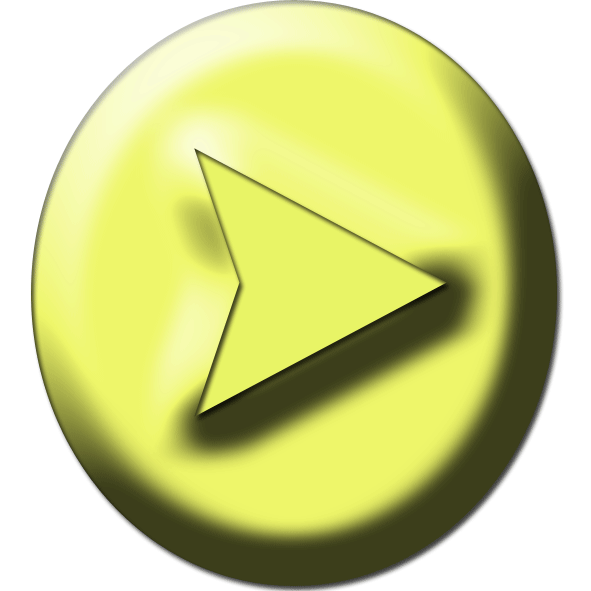 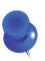 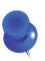 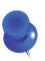 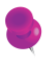 Инновации в образовании
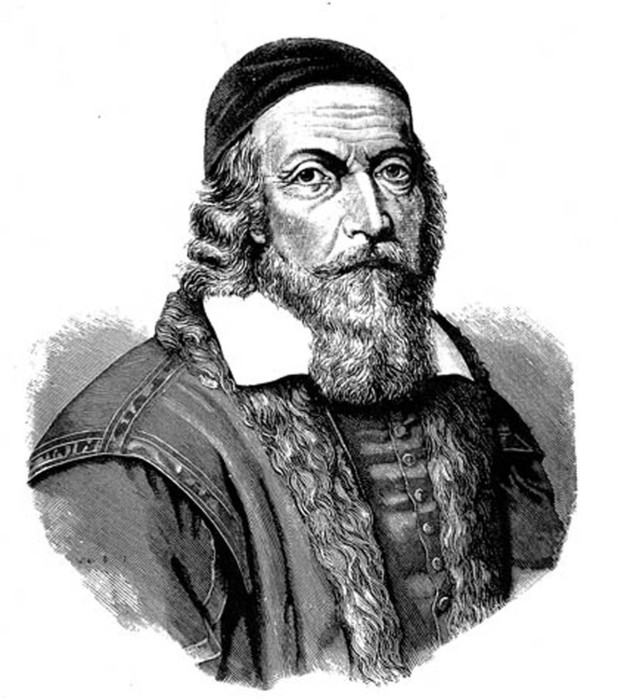 Вторая — 
классно-урочная система - педагогическая норма для массового школьного образования
1640г.
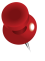 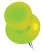 Ян Амос Коменский
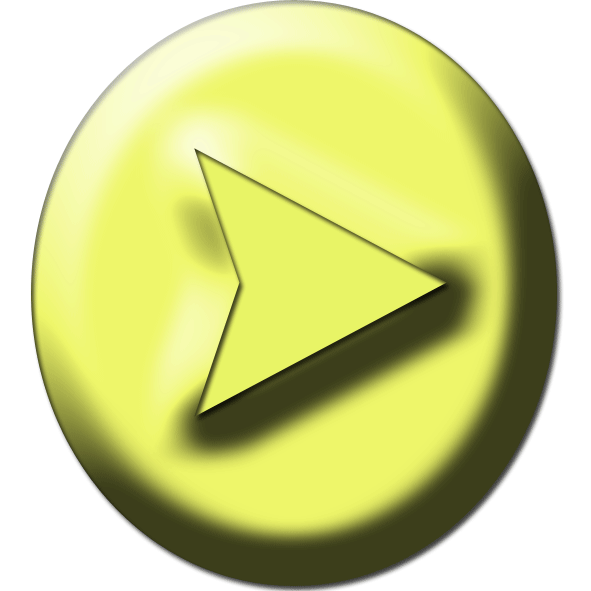 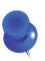 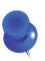 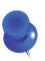 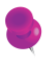 Инновации в образовании
Третья — 
появление в XIX веке университетов, предназначенных для генерации научных знаний и подготовки исследователей
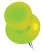 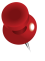 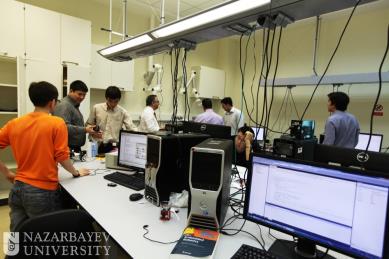 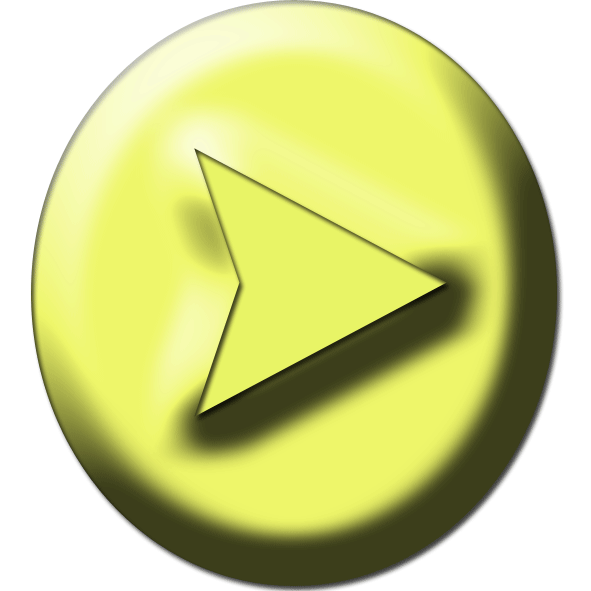 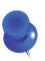 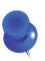 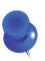 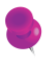 Инновации в образовании
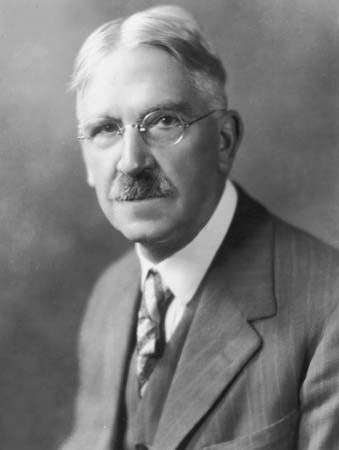 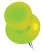 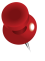 Четвертая —развитие проектного обучения и 
«активных методов» подготовки
 XIX-XX вв.
Джон Дьюи
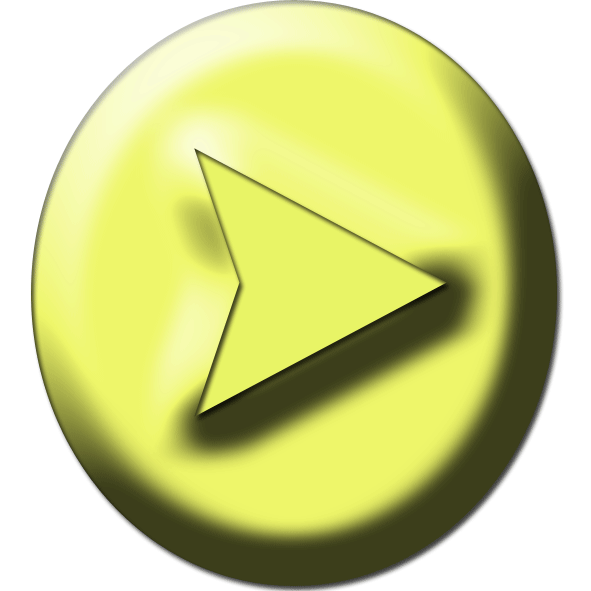 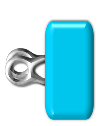 Цифровая революция
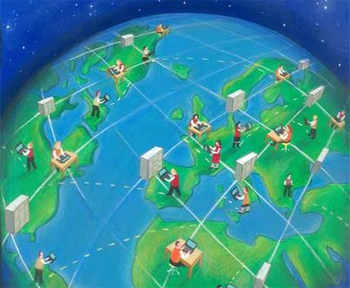 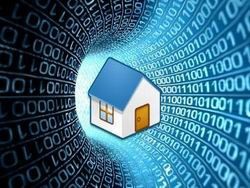 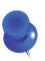 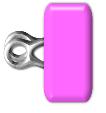 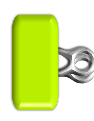 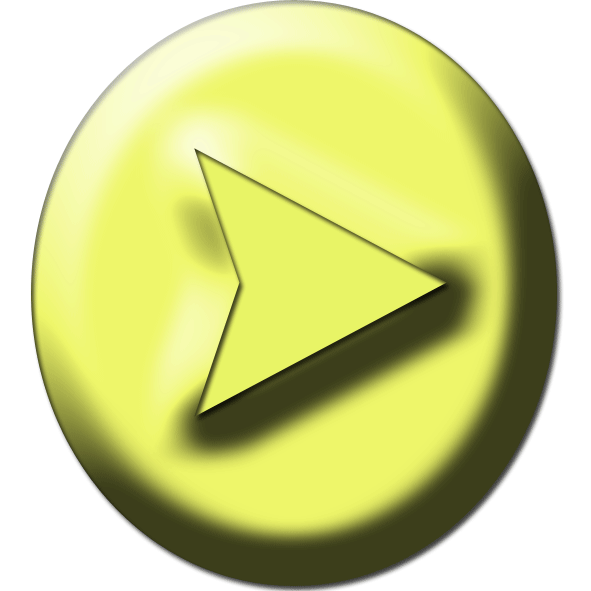 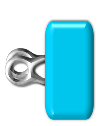 Форматы коммуникаций
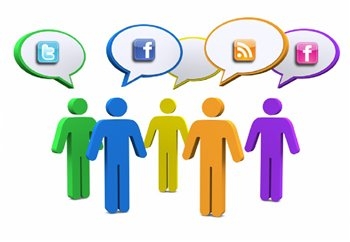 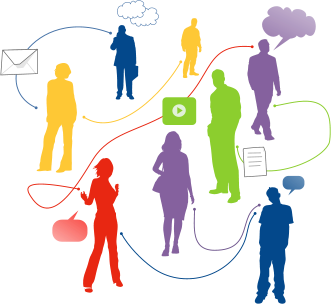 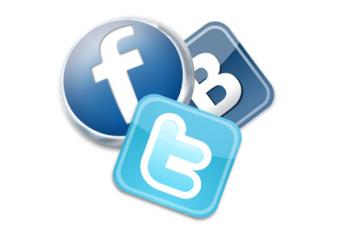 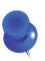 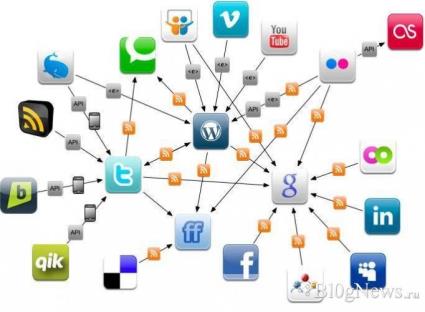 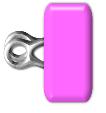 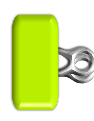 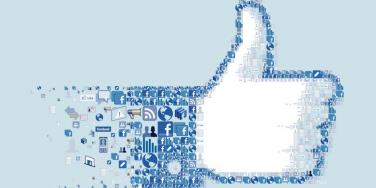 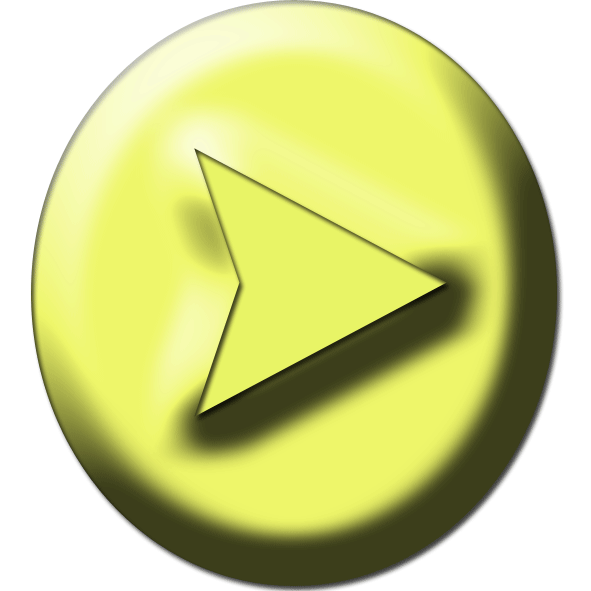 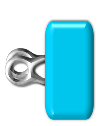 Организация сетевого образования в школе правовой культуры
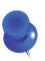 Статья 15. Сетевая форма реализации образовательных программ.
Федеральный закон от 29.12.12 №273-ФЗ «Об образовании в Российской федерации»
Сетевой образовательный модуль – содержательный модуль, дополняющий основную или предметную образовательную программу, реализующийся в рамках сетевого взаимодействия с использованием ресурсов Интернет.
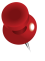 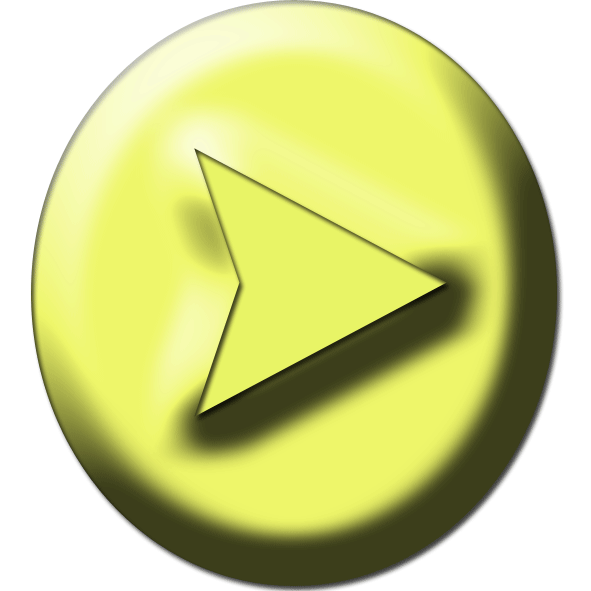 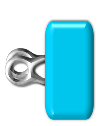 Информационно-коммуникационные технологии в современной школе
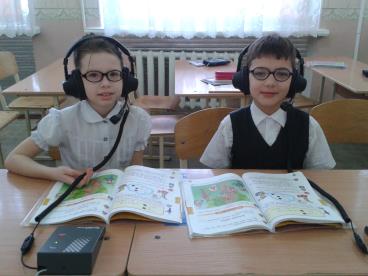 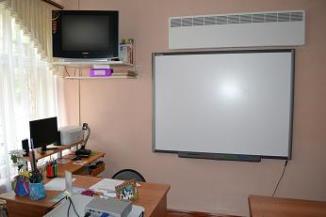 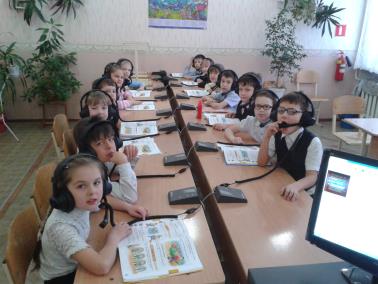 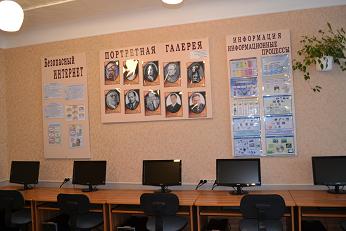 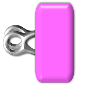 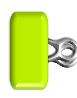 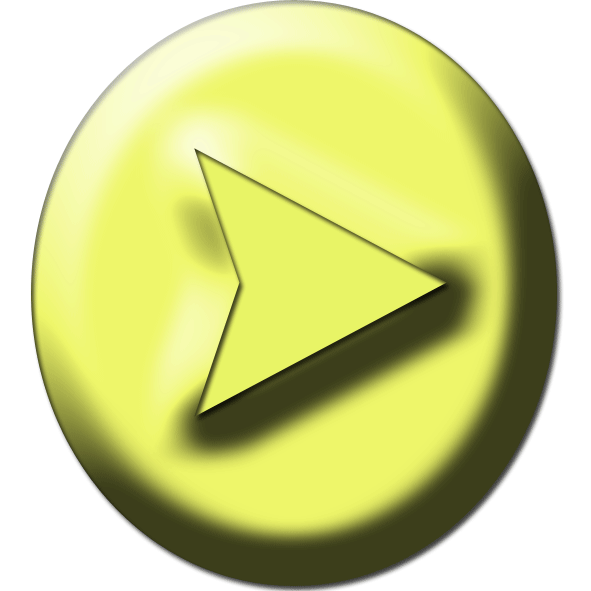 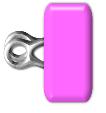 Он-лайн обучение
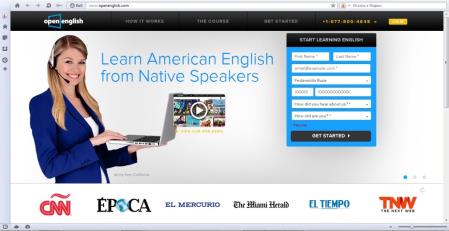 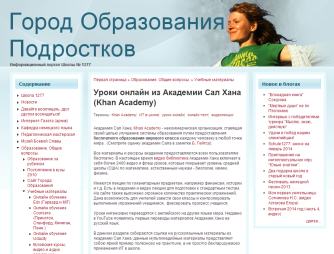 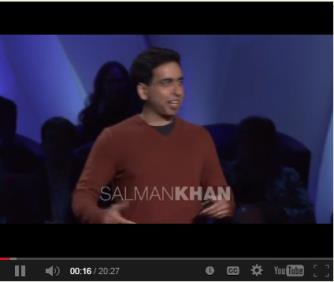 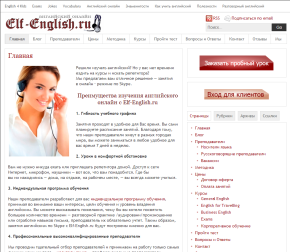 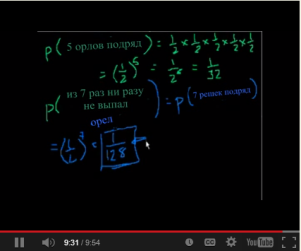 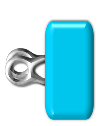 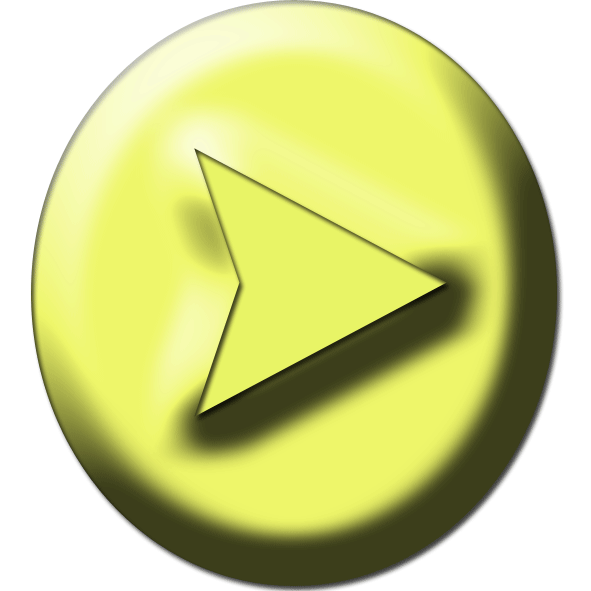 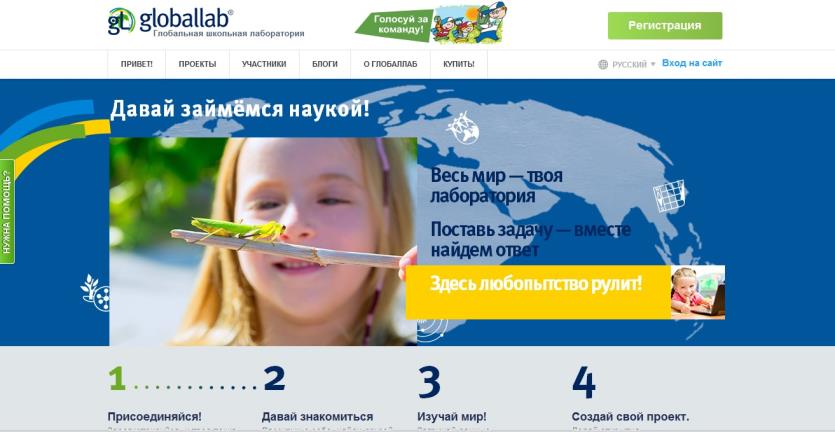 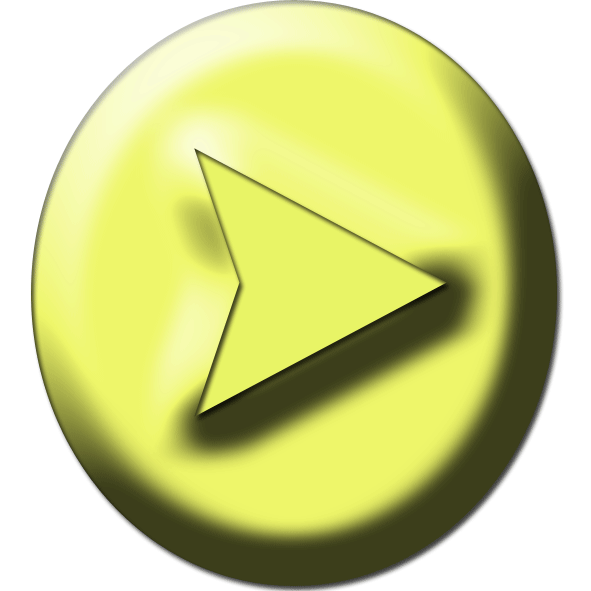 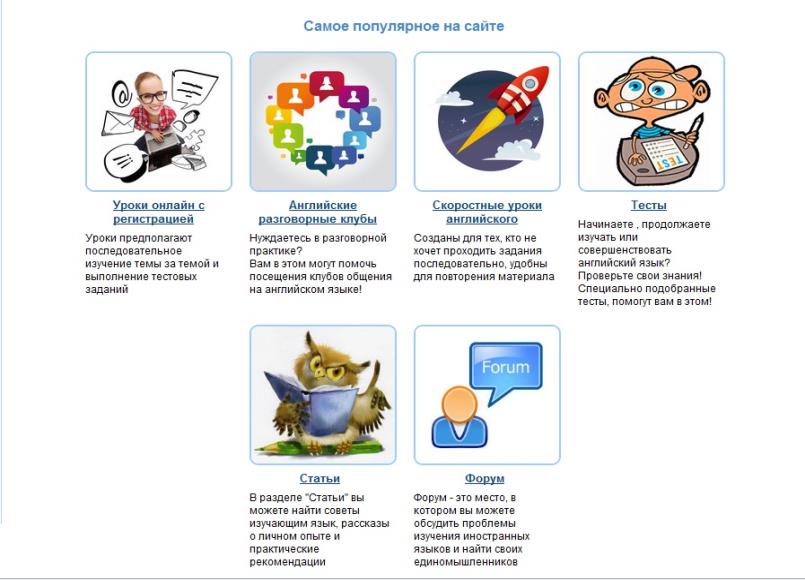 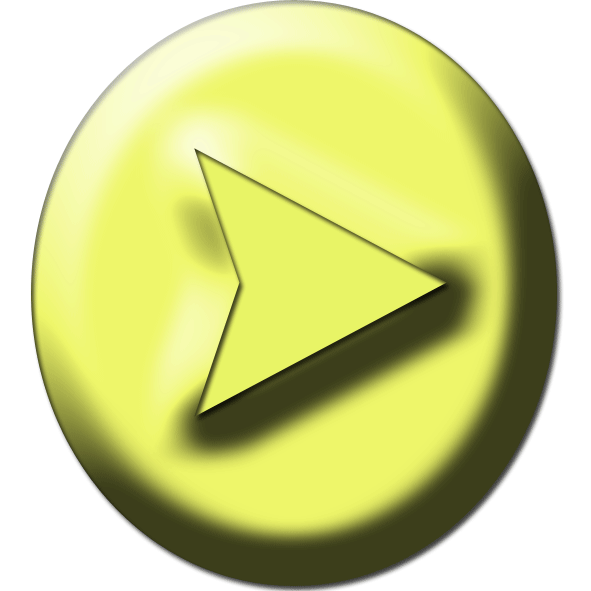 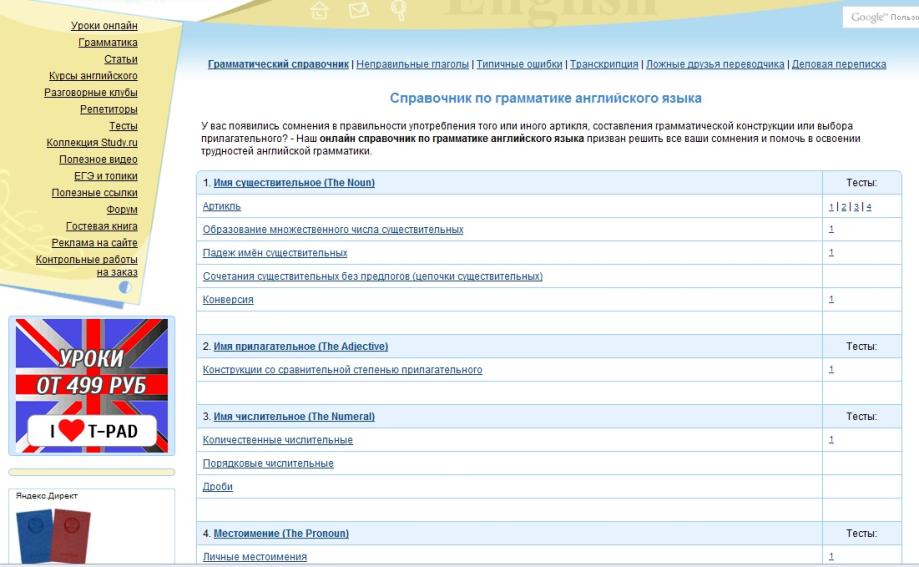 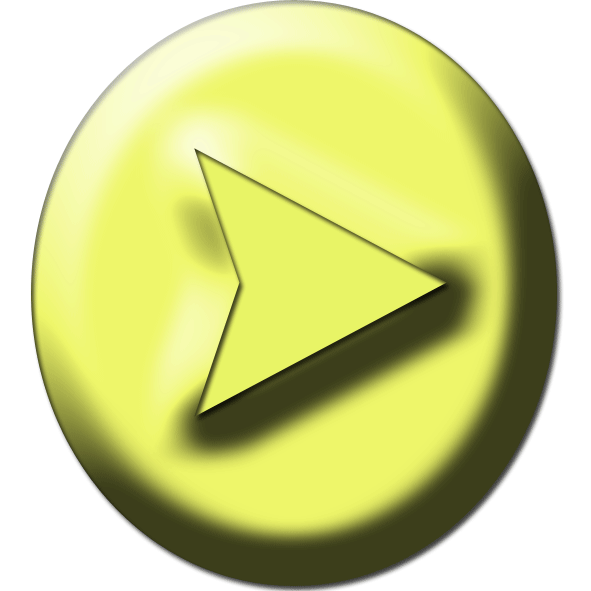 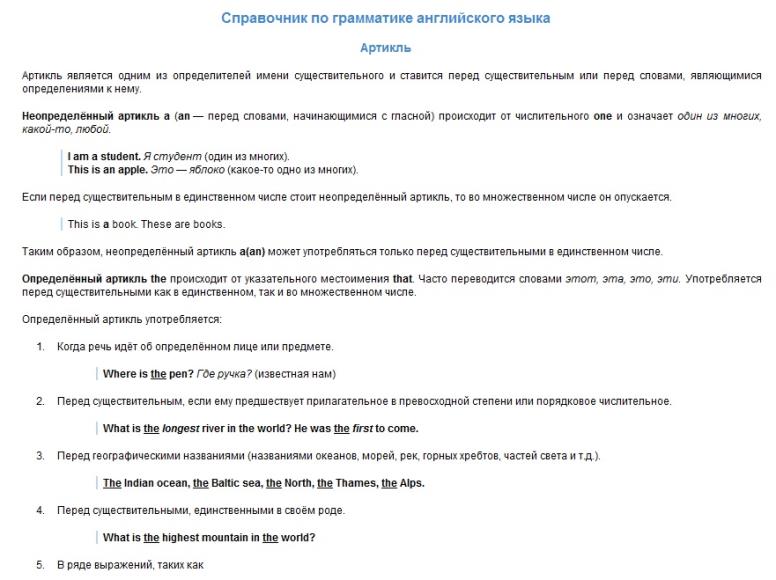 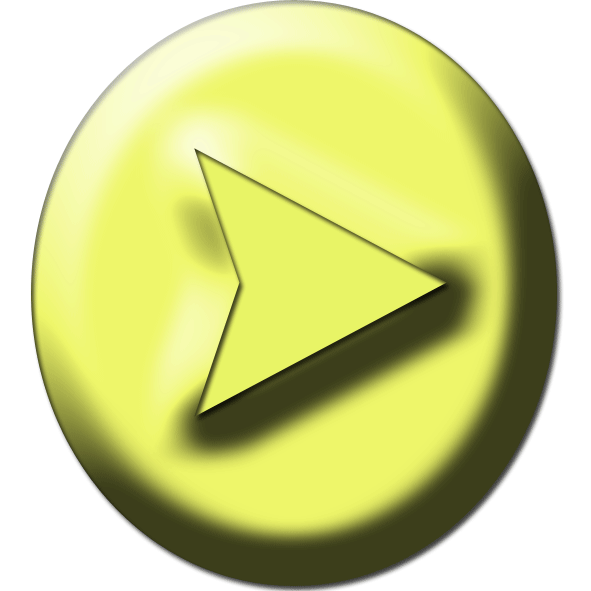 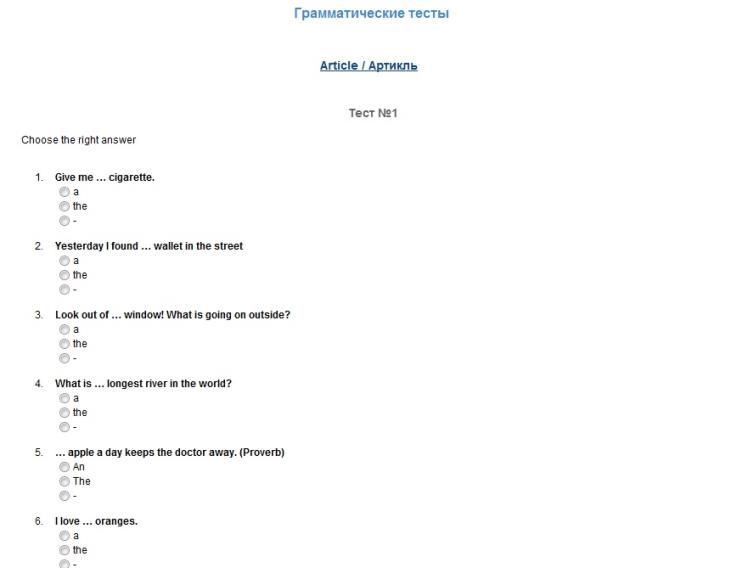 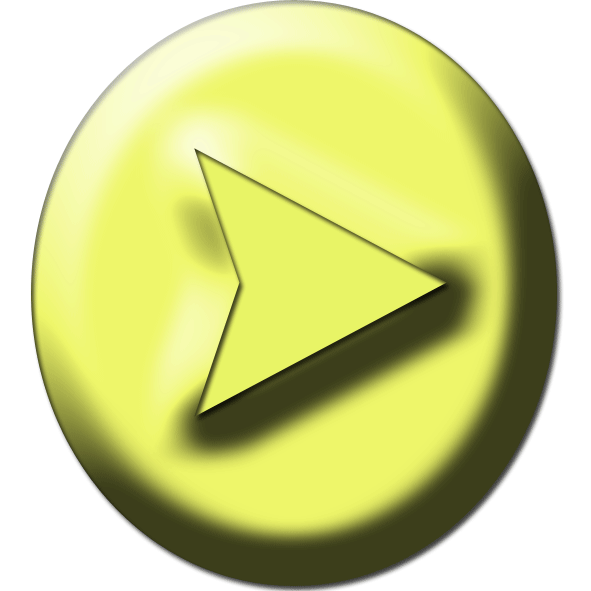 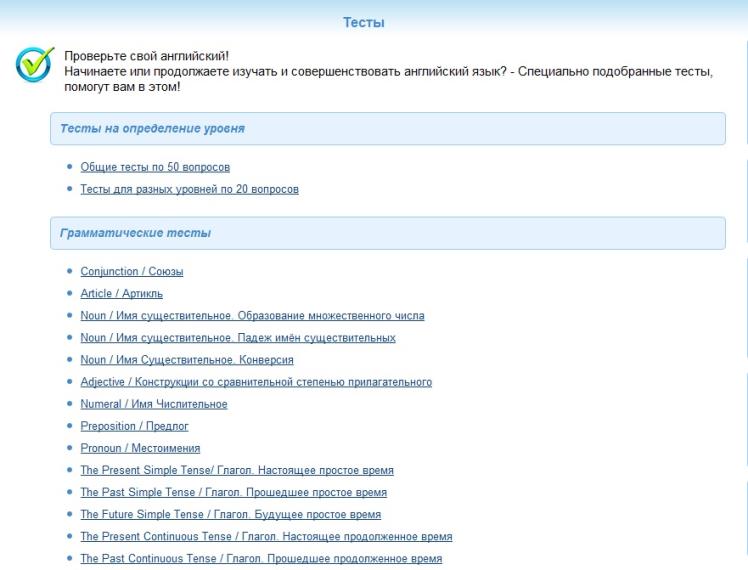 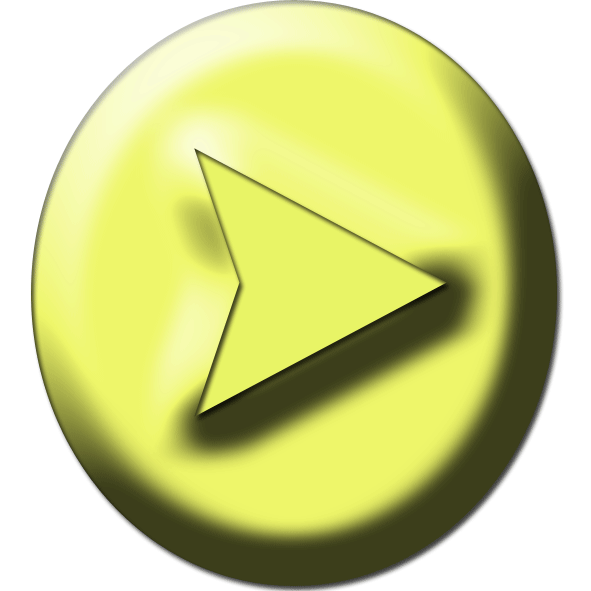 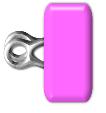 Академия Хана
Khan Academy — некоммерческая образовательная организация, созданная в 2006 году Салманом Ханом. Успех «Академия Хана» в какой-то мере случаен, проект вырос из хобби его создателя и неожиданно для него самого оказался невероятно востребованным. Миссия — «Предоставление высококачественного образования каждому, всюду».
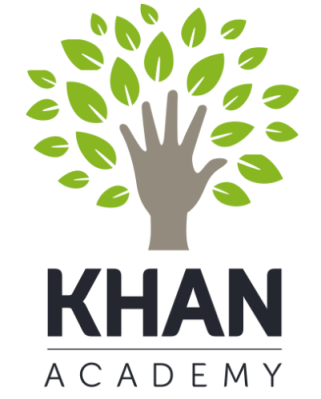 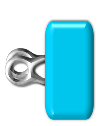 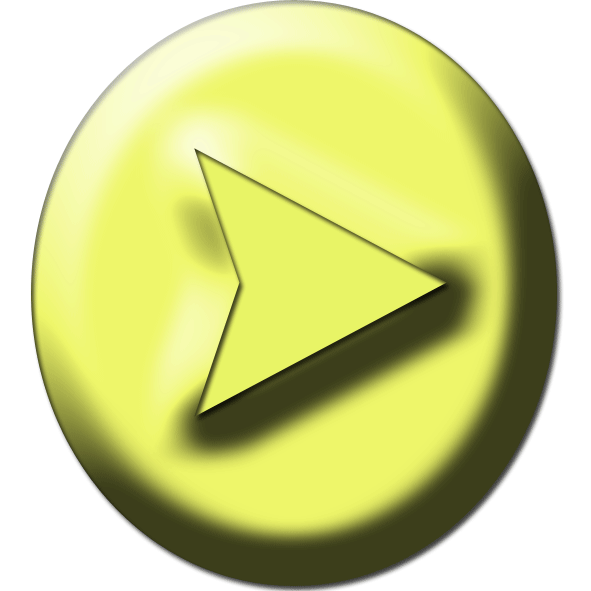 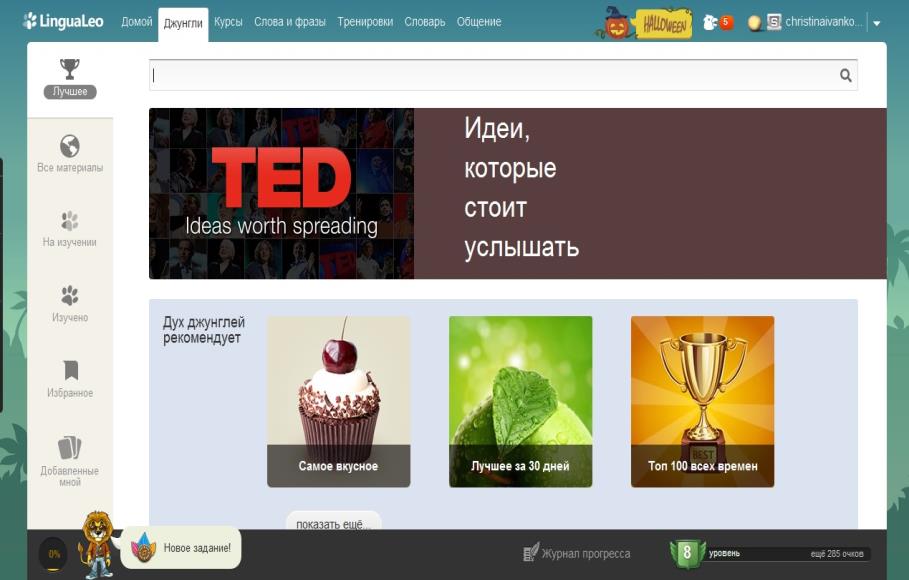 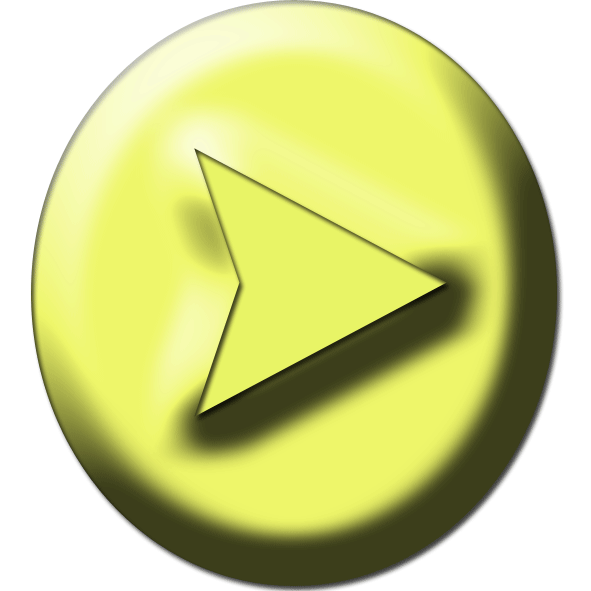 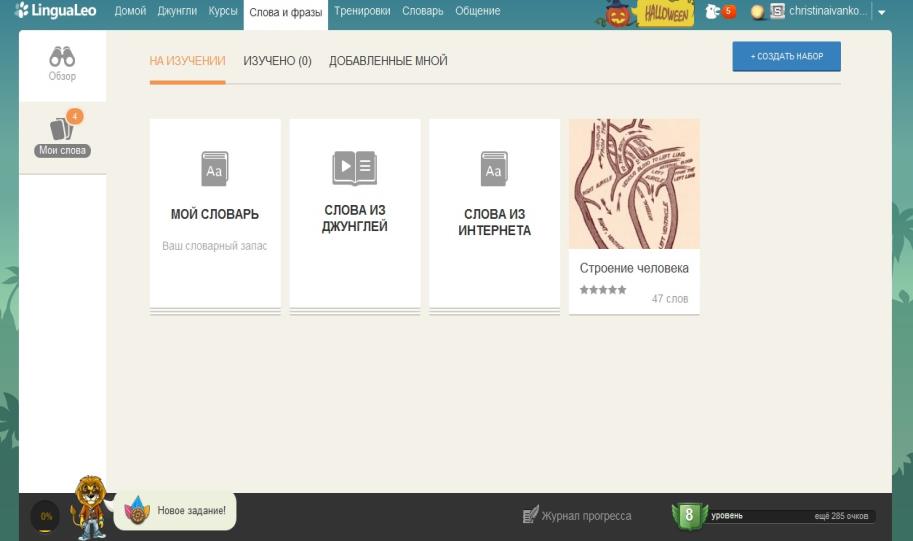 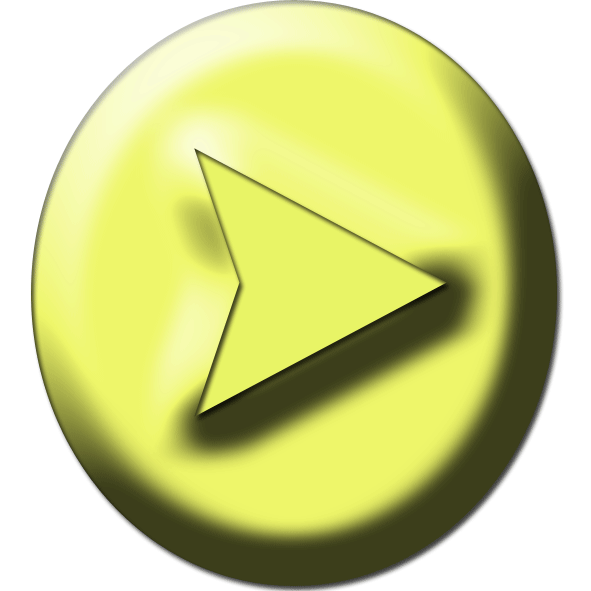 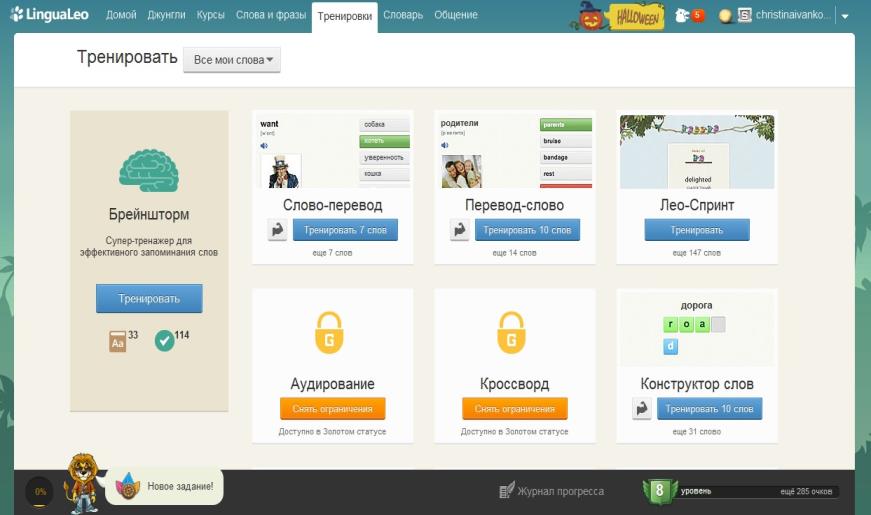 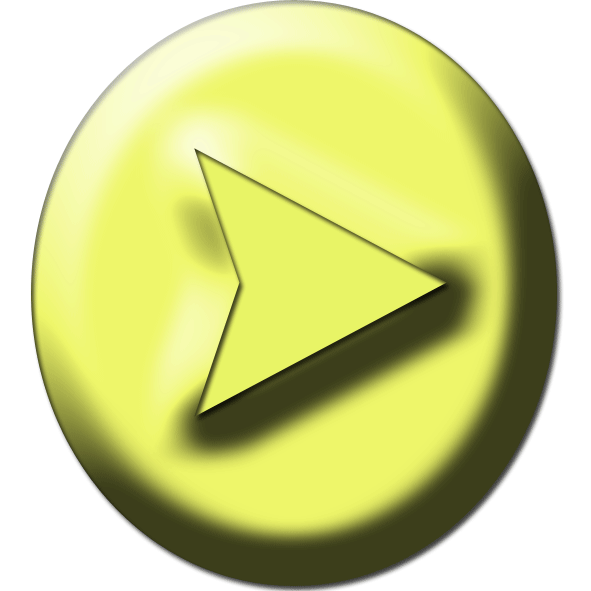 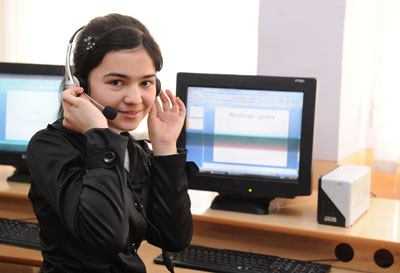 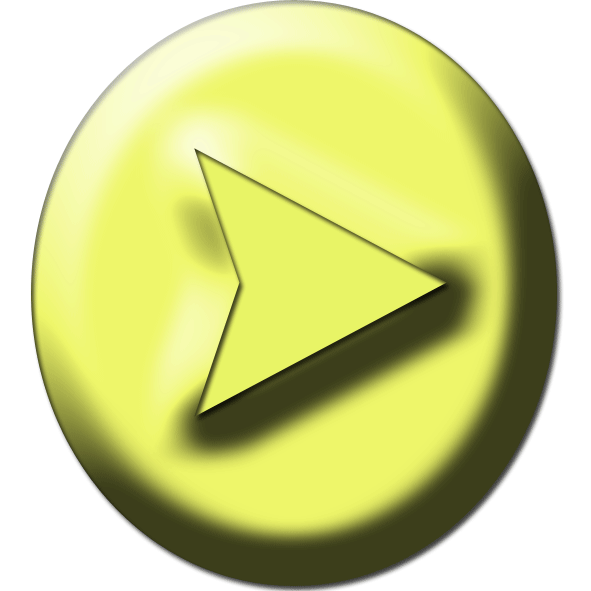 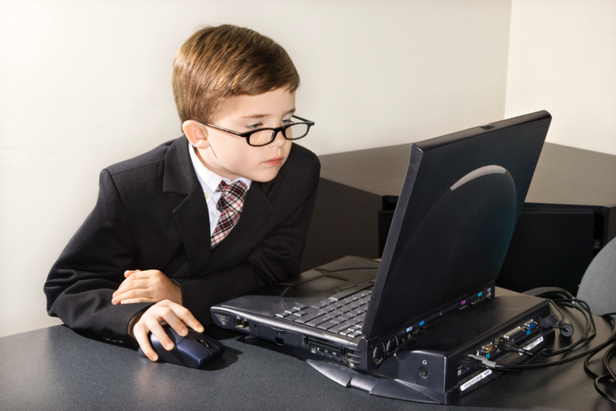 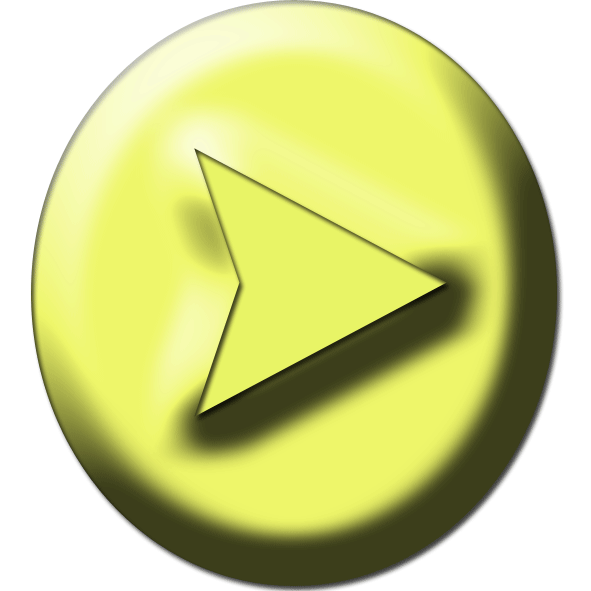 Сетевое сообщество МБОУ СОШ № 23
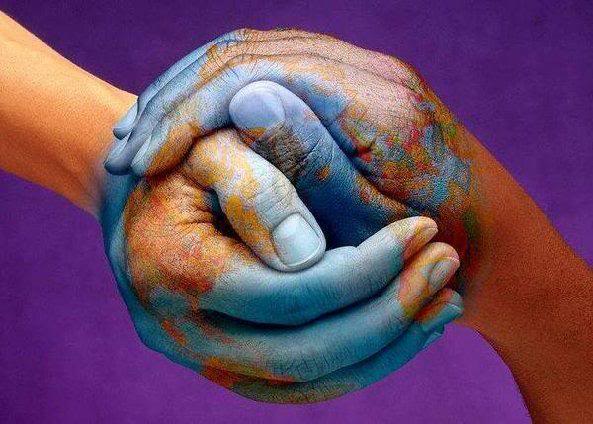 Вселенная 
общения
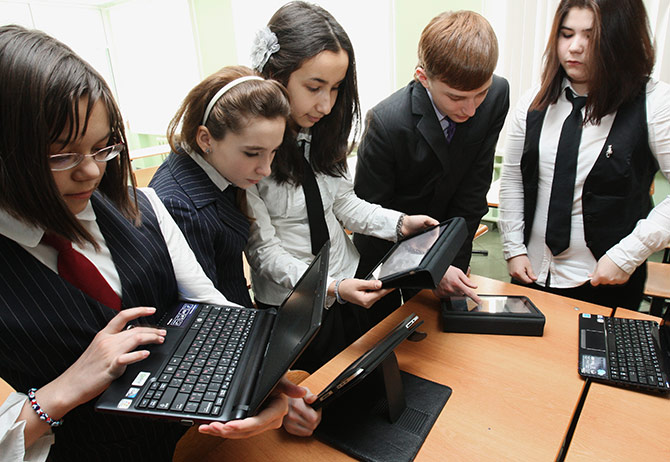 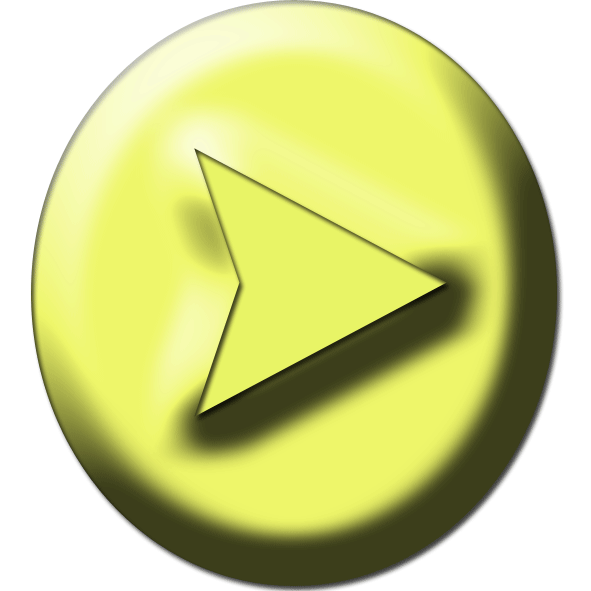 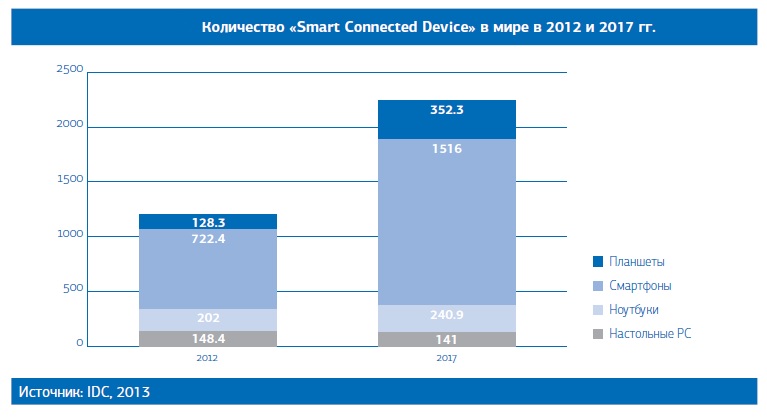 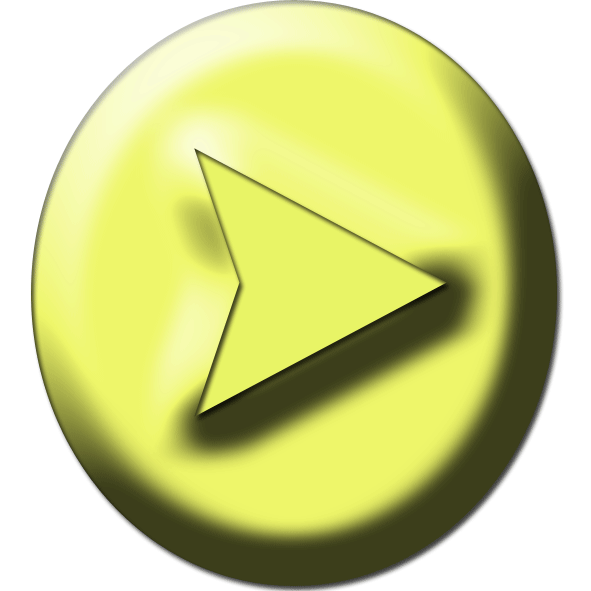 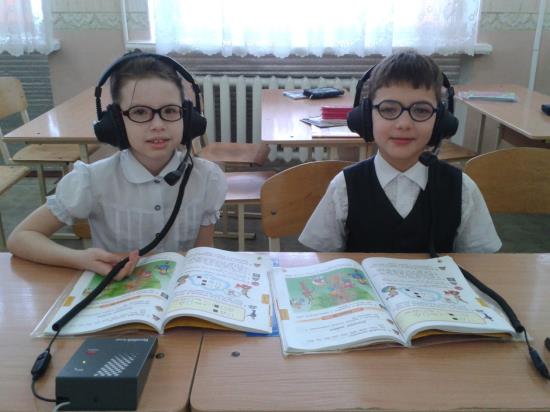 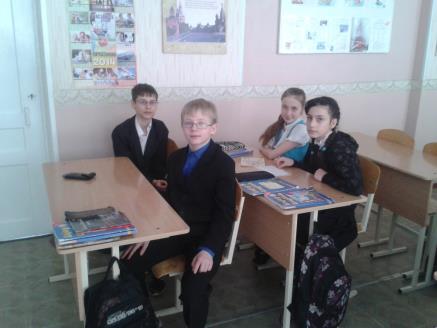 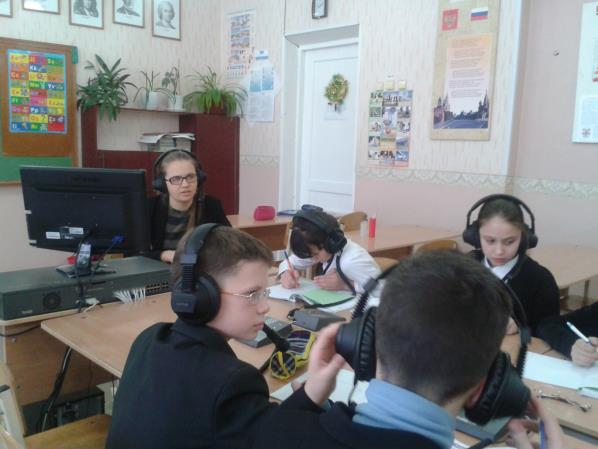 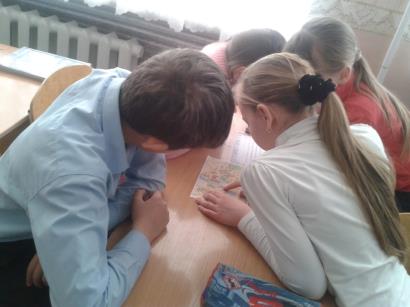 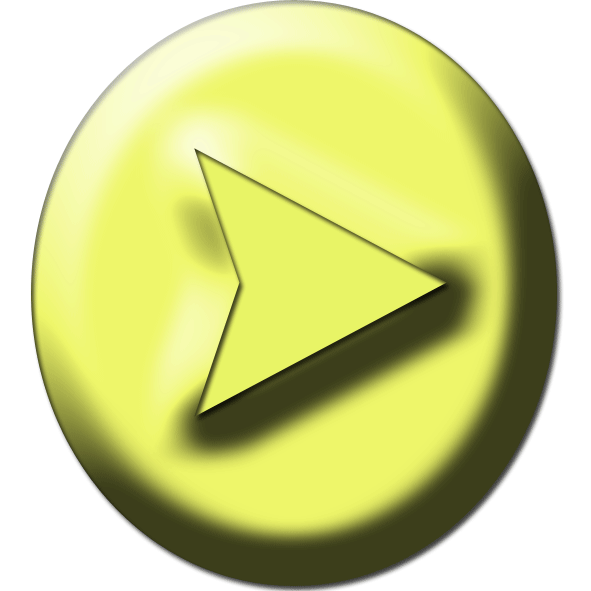